Př. 5/MM: Chemický potenciál & fázové přechody
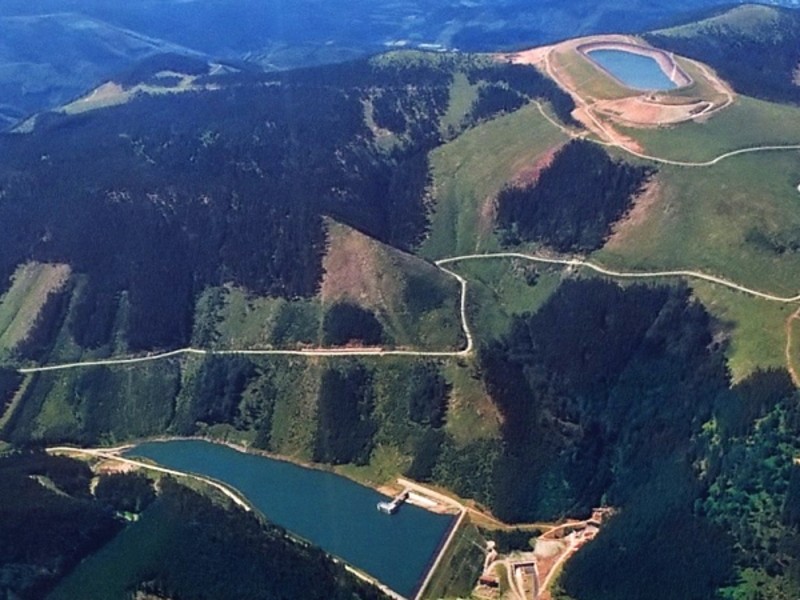 Atkins, de Paula: Podkapitola 4.2
5.1 Chemická potenciální energie
Zkráceně chemický potenciál (látky J), (μJ)
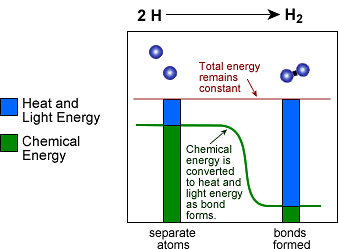 5.2 Závislost chemického potenicálu na T
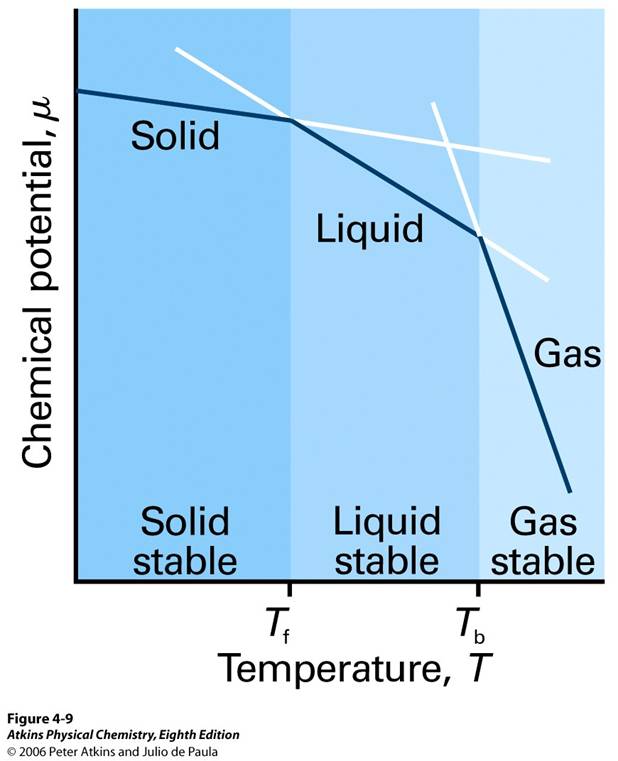 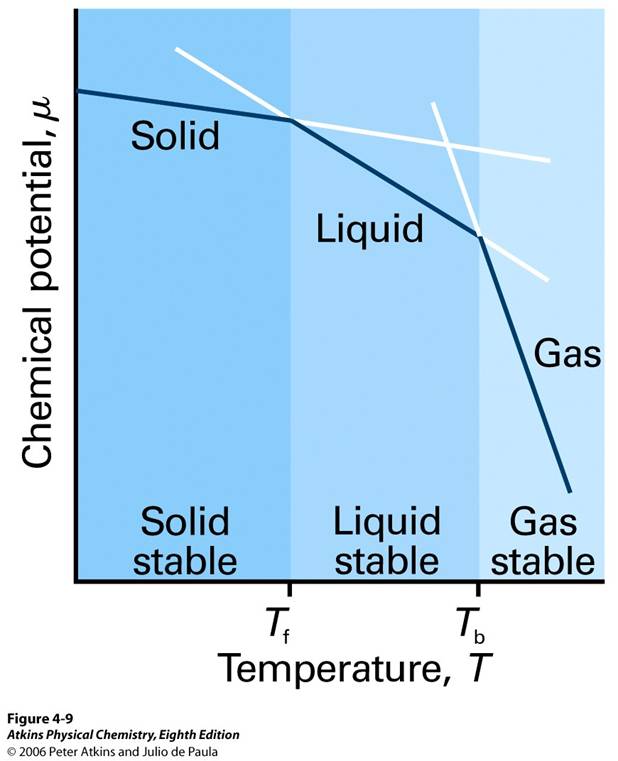 5.3 Závislost Tf na p
H2O
CO2
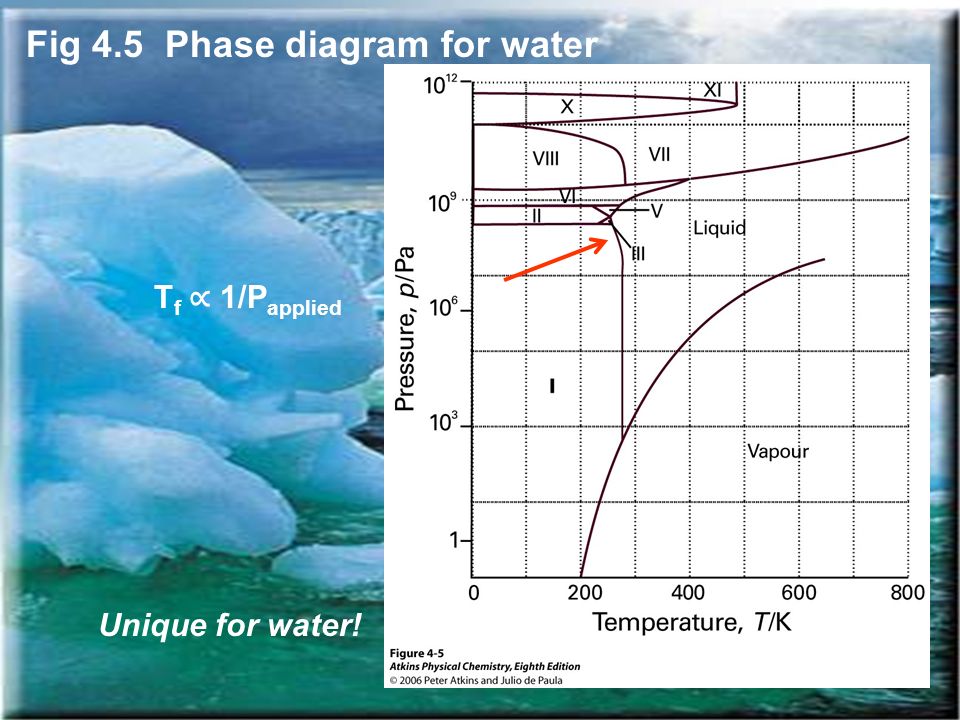 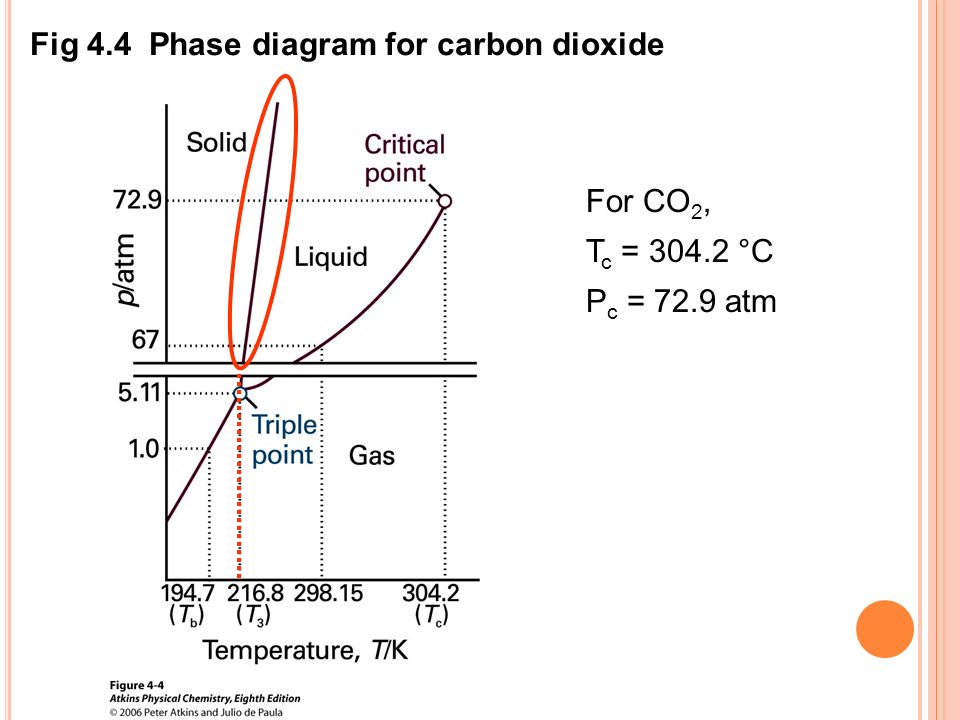 Standardní tlak a pokojová teplota
5.4.a Závislost Tf na p pro CO2
5.4.b Závislost Tf na p pro H2O
5.5a Clapeyronova rovnice
= obecná rovnice pro směrnice koexistenčních křivek ve FD